Biomarkers in Non-Small Cell Lung Cancer: Resource Guide
ENTER
ENTER
Confidential. For internal use only. The information contained in this training is for internal, educational purposes only. Do not copy or distribute outside of Sanofi or use in promotion.
MAT-US-2208400-V1.0 10/2022
Notice:
This background information MUST NOT be used in promotion or distributed outside Sanofi. Please remember that when you are discussing Sanofi products with our customers, this discussion must be completely consistent with approved labeling, applicable law, FDA regulations, and Sanofi policies.
You are only permitted to use review committee-approved materials in your communications with customers.
All off-label inquiries must be referred to your local MSL or to Medical Information. If you have any questions about the materials, messaging, or scientific communications you may use with any customer or patients, please ask your manager.
2
Confidential. For internal use only. The information contained in this training is for internal, educational purposes only. Do not copy or distribute outside of Sanofi or use in promotion.
MAT-US-2208400-V1.0 10/2022
Overview
Cancer biomarkers are molecules produced by cancer cells at different levels compared to noncancer cells, or that are uniquely expressed on cancer cells. Biomarkers have a broad range of applications; identification of a biomarker might have broad medical implications, such as screening and diagnosis, estimating prognosis, and predicting response to targeted therapies, which have become critically important in a broad range of cancers. At present, non-small cell lung cancer (NSCLC) has arguably the greatest number of targeted therapies available for the management of appropriate patients.
Targeted therapies, by definition, require the presence of the target in cancer cells to be effective.
Biomarker testing is the process by which these targets are identified in tumor tissue or in plasma.
This guide summarizes several valuable online resources that will enhance your knowledge of biomarker testing in general, specific biomarker assays, and biomarker testing in NSCLC. Several available resources on CEACAM5 are also included here as background information.
3
Confidential. For internal use only. The information contained in this training is for internal, educational purposes only. Do not copy or distribute outside of Sanofi or use in promotion.
MAT-US-2208400-V1.0 10/2022
Table of Contents
Overview of Biomarker Testing
Biomarker Assays
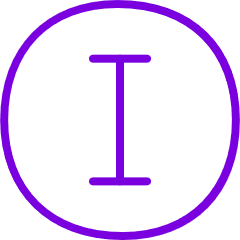 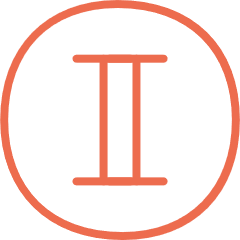 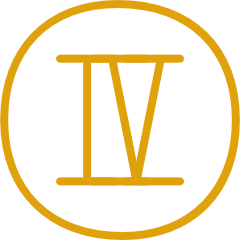 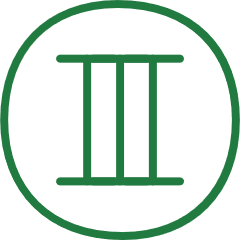 Overview of the NSCLC Biomarker Landscape
CEACAM5
4
Confidential. For internal use only. The information contained in this training is for internal, educational purposes only. Do not copy or distribute outside of Sanofi or use in promotion.
MAT-US-2208400-V1.0 10/2022
I. Overview of Biomarker Testing
A. Biomarker Testing for Cancer Treatment
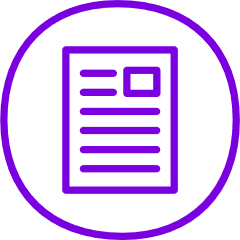 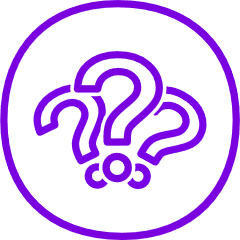 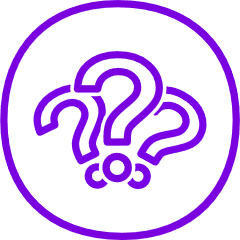 The National Cancer Institute provides a broad overview on the basics of biomarker	testing for cancer treatment, including definitions, utility in selecting treatment, and the importance of biomarker testing in the management paradigm for many cancers. This overview also provides information on the different types of biomarker tests.
https://www.cancer.gov/about-cancer/treatment/types/biomarker-testing-cancer-treatment
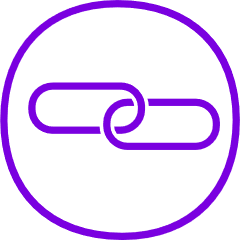 Discuss precision medicine.
What is it?  
Why is it important?
How does biomarker testing play a part in precision medicine?
Why should biomarker testing be done?
Cancer biomarkers are substances produced by cancer cells at higher or lower levels than normal cells or are unique to cancer cells. 
Biomarker testing is the process by which these targets are identified in tumor tissue or in plasma.
Targeted therapy is a type of cancer treatment that uses drugs to target specific genes and proteins (identified as biomarkers) that help cancer cells survive and grow.
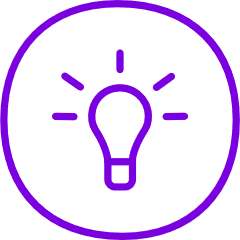 Source: National Cancer Institute
Resource type: Webpage (15 min reading time)
File: NCI 2019
5
Confidential. For internal use only. The information contained in this training is for internal, educational purposes only. Do not copy or distribute outside of Sanofi or use in promotion.
MAT-US-2208400-V1.0 10/2022
I. Overview of Biomarker Testing
B. History and Importance of Molecular Diagnostics in NSCLC
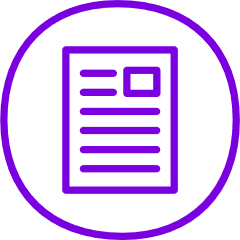 Dr David Berz and Dr Philip Bonomi discuss the history and importance of molecular diagnostics for NSCLC.
https://www.targetedonc.com/view/david-berz-md-phd-and-philip-bonomi-md-discuss-molecular-diagnostics-in-nsclc
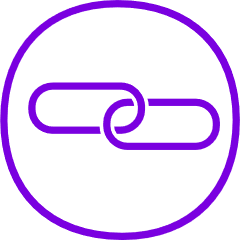 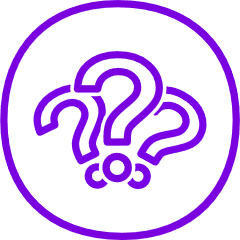 What do you think the speakers meant when they talked about a cell being “addicted” to a particular biochemical pathway?
What are some considerations when choosing targeted therapy vs chemotherapy?
Source: Targetedonc.com
Resource type: Video (3 minutes)
Description: File: Online
6
Confidential. For internal use only. The information contained in this training is for internal, educational purposes only. Do not copy or distribute outside of Sanofi or use in promotion.
MAT-US-2208400-V1.0 10/2022
II. Biomarker Assays
A. Overview of Biomarker Assays
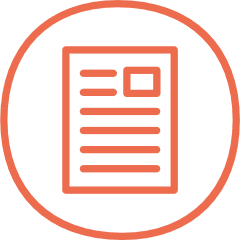 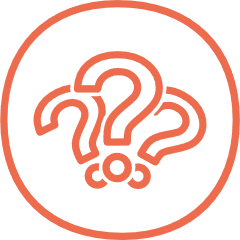 This resource, developed by the 	Research Advocacy Network, provides an overview of key methods in molecular diagnostics, including methods to detect DNA/RNA alterations and quantifications (cytogenetics, fluorescence in-situ hybridization [FISH], polymerase chain reaction [PCR], real-time [RT]-PCR, and sequencing) and methods used to detect the presence and the quantification of proteins (immunohistochemistry). Read pages 23-32.
 https://researchadvocacy.org/sites/default/files/resources/MolecularDiagnosticsTutorialFinal.pdf
Explain what molecular diagnostics is used for and why it is important.
What are the sample types that are used for in vitro diagnostics?
Do all variants have clinical significance?
Discuss methods used to detect DNA/RNA alterations and quantifications.
Cytogenetics
FISH
PCR
Sequencing
Describe the methods used to detect the presence and the quantification of proteins.
Which test(s) would be useful for the following:
Large-scale chromosomal alterations?
Small mutations, insertions, and deletions in DNA?
Elevated expression of a tumor marker?
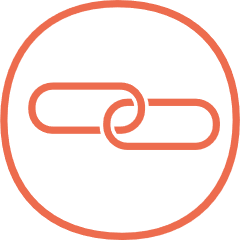 Source: Research Advocacy Network
Resource type: Chapter in PDF (30 minutes)
File: RAN (Molecular Diagnostics) 2022
7
Confidential. For internal use only. The information contained in this training is for internal, educational purposes only. Do not copy or distribute outside of Sanofi or use in promotion.
MAT-US-2208400-V1.0 10/2022
II. Biomarker Assays
B. Overview of Immunohistochemistry
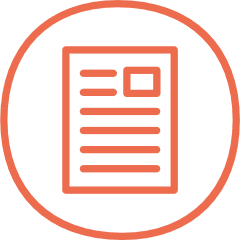 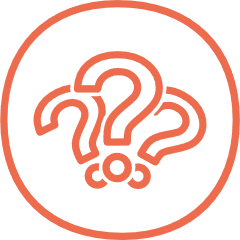 This web page, developed by a 	supplier of reagents and molecular diagnostic tests, provides insight on the history, applications, and methodology of immunohistochemistry.
Describe each of the following points about IHC.
The overall process to conduct an IHC test
Visual results from different types of reporters (chromogenic vs fluorescent)
Direct vs indirect staining
https://www.thermofisher.com/us/en/home/life-science/protein-biology/protein-biology-learning-center/protein-biology-resource-library/pierce-protein-methods/ihc-immunodetection.html
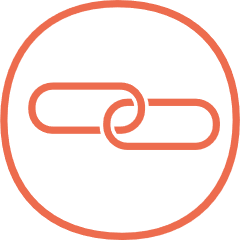 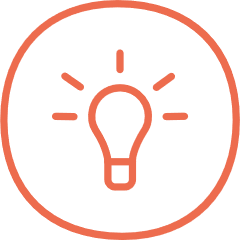 Immunohistochemistry uses tagged antibodies to detect protein expression.
Source: ThermoFisher
Resource type: Web Page (15 minutes)
Files: ThermoFisher (ICH Immunodetection) 2022
8
Confidential. For internal use only. The information contained in this training is for internal, educational purposes only. Do not copy or distribute outside of Sanofi or use in promotion.
MAT-US-2208400-V1.0 10/2022
II. Biomarker Assays
C. Next-generation Sequencing
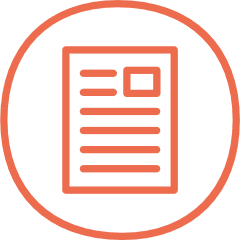 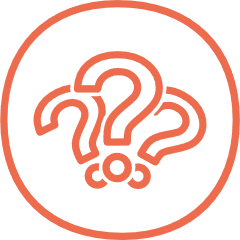 This video and accompanying web 	page were developed by a supplier of sequencing to show how next-generation sequencing (NGS) works.
https://old.abmgood.com/marketing/knowledge_base/next_generation_sequencing_introduction.php
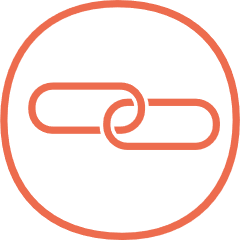 NGS is a powerful platform that has enabled the sequencing of thousands to millions of DNA molecules simultaneously.
Describe the overall process that is used to conduct NGS.
How does NGS work?
What might its strengths and limitations include?
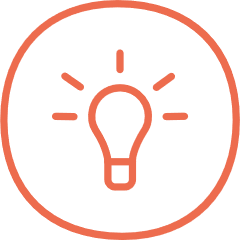 Source: Applied Biological Materials
Resource type: Video (9 minutes) or Website
Video:  Files: Website printout: ABM (NGS) 2022
9
9
Confidential. For internal use only. The information contained in this training is for internal, educational purposes only. Do not copy or distribute outside of Sanofi or use in promotion.
MAT-US-2208400-V1.0 10/2022
II. Biomarker Assays
D. Liquid Biopsy
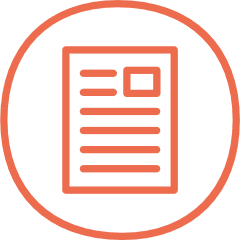 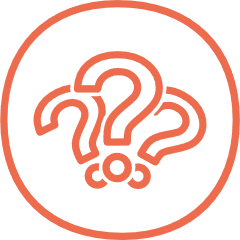 Liquid biopsy is a noninvasive methodology for evaluating for the presence of nucleic acid alterations that may act as drivers in cancer and assist in the selection of treatment. The test, which is primarily conducted using NGS (although other methods may be used) evaluates tumor DNA or cells that have been shed into the bloodstream, where they can be collected with a simple blood draw. Pages 1-9 of this resource, developed by the Research Advocacy Network, provide an overview of how liquid biopsy works. 
https://researchadvocacy.org/sites/default/files/resources/Liquid_Biopsy_Tutorial_Final11_26.pdf
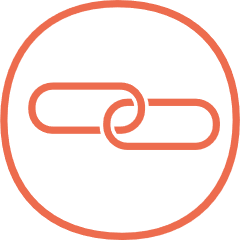 What are the main applications of liquid biopsy in cancer? 
What advantages and disadvantages might liquid biopsy have as compared with conventional biopsy modalities in NSCLC? 
Would IHC be feasible on a liquid biopsy sample?
Source: Research Advocacy Network
Resource type: Section of PDF (15 minutes)
Files: RAN (Liquid Biopsy) 2022
10
Confidential. For internal use only. The information contained in this training is for internal, educational purposes only. Do not copy or distribute outside of Sanofi or use in promotion.
MAT-US-2208400-V1.0 10/2022
III. Overview of the NSCLC Biomarker Landscape
A. How to Test for Lung Cancer Biomarkers
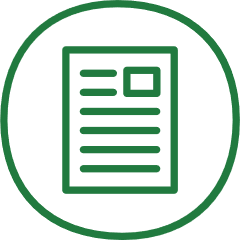 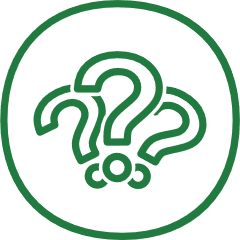 Dr Heather Wakelee explains the 	different types of lung cancer biomarker tests,including immunohistochemistry, NGS, and FISH testing, and discusses the role of liquid biopsy in biomarker testing.

https://www.youtube.com/watch?v=_QjQTkheRHE
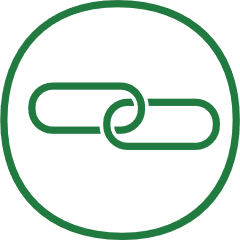 What are the options for testing for DNA alterations?
What is the main test used for evaluating protein expression alterations?
What distinguishes single-analyte tests from comprehensive biomarker tests?
Are protein analyses single-analyte or comprehensive tests?
Source: American Lung Association
Resource type: Video (2.5 minutes)
File: Online
11
Confidential. For internal use only. The information contained in this training is for internal, educational purposes only. Do not copy or distribute outside of Sanofi or use in promotion.
MAT-US-2208400-V1.0 10/2022
III. Overview of the NSCLC Biomarker Landscape
B. Biomarker Testing For Patients With Advanced Non-Small Cell Lung Cancer: Real-world Issues and Tough Choices
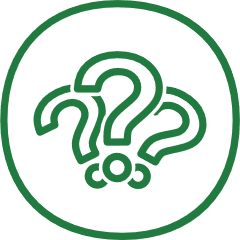 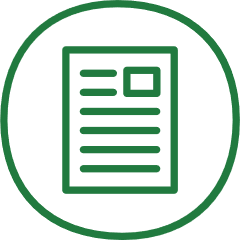 This resource offers an advanced review of the major guidelines recommending biomarker testing in NSCLC and the logistical challenges to applying those guidelines to patients with NSCLC. The techniques commonly used for biomarker testing are discussed, both for tissue- and blood-based biomarkers. The authors also discuss the challenge of interpreting the results of biomarker testing and using these results to guide treatment decisions.
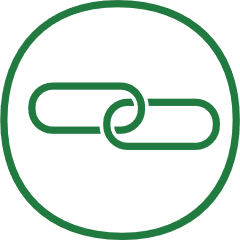 https://ascopubs.org/doi/pdf/10.1200/EDBK_237863
What are the main barriers to adequate biomarker testing in NSCLC?
How is a plan of action developed from biomarker testing?
Source: American Society of Clinical Oncologists (45 min reading time)
Resource Type: Review publication
File: Pennell 2019
12
Confidential. For internal use only. The information contained in this training is for internal, educational purposes only. Do not copy or distribute outside of Sanofi or use in promotion.
MAT-US-2208400-V1.0 10/2022
III. Overview of the NSCLC Biomarker Landscape
C. Biomarkers for NSCLC: What You Need to Know: Part 1
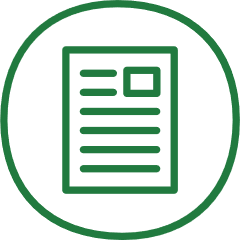 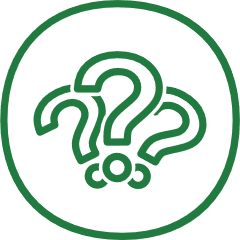 This podcast focuses on clinically relevant cancer biomarkers as targets for therapy, as well as potential new targets for drug development. The hosts speak with Dr David M. Waterhouse at Dana Farber Cancer Institute/Harvard Cancer Center about actionable biomarkers and how these biomarkers are used in academic versus community hospitals. 
https://podcasts.apple.com/us/podcast/biomarkers-for-nsclc-what-you-need-to-know-part-1/id1574041278?i=1000576381487
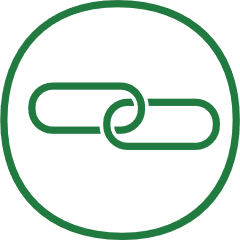 What are some of the unmet needs of doctors in utilizing biomarker technology?
What are the challenges for the patient and doctors once a diagnosis of cancer has been received? 
What are the differences between how biomarkers are used in academic vs community hospitals?
Source: Physician’s Weekly Podcast (16 min listening time)
Resource Type: Podcast
File: None
13
Confidential. For internal use only. The information contained in this training is for internal, educational purposes only. Do not copy or distribute outside of Sanofi or use in promotion.
MAT-US-2208400-V1.0 10/2022
IV. CEACAM5
A. Abstract: Validation of a CEACAM5 Immunohistochemical Assay
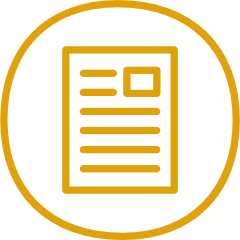 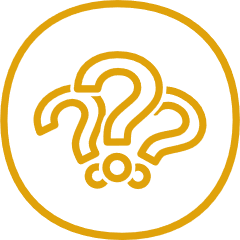 This abstract reports on thedevelopment of an IHC assay for CEACAM5 with potential utility as a molecular diagnostic tool. 

https://ascopubs.org/doi/abs/10.1200/JCO.2021.39.15_suppl.e21030
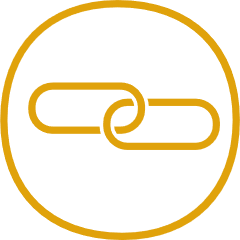 CEACAM5 (carcinoembryonic antigen-related cell adhesion molecule 5) is a glycoprotein.
Discuss the methods, results, and conclusions of the study.
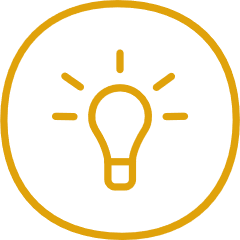 Source: American Society of Clinical Oncologists Annual Meeting 2021 (10 min reading time)
Resource Type: Abstract
File: LaPointe 2021
14
Confidential. For internal use only. The information contained in this training is for internal, educational purposes only. Do not copy or distribute outside of Sanofi or use in promotion.
MAT-US-2208400-V1.0 10/2022
IV. CEACAM5
B. CEACAM5 Joins a Growing Menu of Emerging Potential Lung Cancer Targets
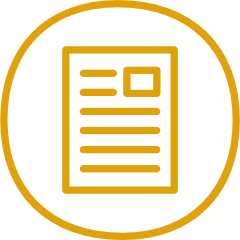 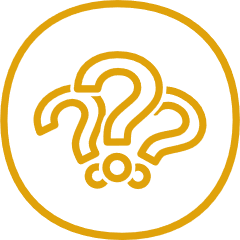 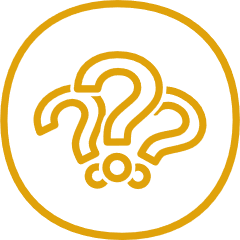 This resource provides an overview of the history of CEACAM5 and its potential utility as a therapeutic target.
https://www.onclive.com/view/ceacam5-joins-a-growing-menu-of-emerging-lung-cancer-targets
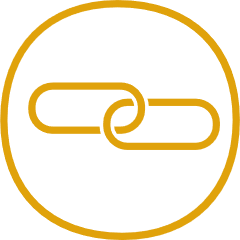 Why is CEACAM5 a potentially attractive therapeutic target?
Discuss how targeted biomarkers can be oncogenic drivers and/or simply targets of treatment.
Discuss the section called “CEACAM5 as a Therapeutic Target.”
What studies are being done?
What agents are gaining traction in the industry?
Source: American Society of Clinical Oncologists Annual Meeting 2021 (10 min reading time)
Resource Type: Abstract
File: LaPointe 2021
15
Confidential. For internal use only. The information contained in this training is for internal, educational purposes only. Do not copy or distribute outside of Sanofi or use in promotion.
MAT-US-2208400-V1.0 10/2022
References
Next Generation Sequencing (NGS) An Introduction. ABM Inc. Updated 2022. Accessed October 14, 2022. https://old.abmgood.com/marketing/knowledge_base/next_generation_sequencing_introduction.php
American Lung Association. How to test for lung cancer biomarkers [Video]. YouTube. https://www.youtube.com/watch?v=_QjQTkheRHE. Published January 13, 2021. Accessed October 14, 2022.
Azari F, Kennedy GT, Chang A, et al. Glycoprotein Receptor CEACAM5-Targeted Intraoperative Molecular Imaging Tracer in Non-Small Cell Lung Cancer. Ann Thorac Surg. 2022. doi: 10.1016/j.athoracsur.2022.05.019.
Biomarkers for NSCLC: What You Need to Know - Part 1. Physician’s Weekly Podcast. Updated 2022. Accessed October 14, 2022. https://podcasts.apple.com/us/podcast/biomarkers-for-nsclc-what-you-need-to-know-part-1/id1574041278?i=1000576381487
Henry NL, Hayes DF. Cancer biomarkers. Federation of European Biochemical Societies. 2012: 1-7. DOI:10.1016/j.molonc.2012.01.010
LaPointe  N, Hertle N, Hsu SC, et al. Validation of an immunohistochemical assay, CEACAM5 IHC 769, under development for use with the antibody-drug conjugate tusamitamab ravtansine (SAR408701). Journal of Clinical Oncology. 2021; 39(15): 1-4. DOI: 10.1200/JCO.2021.39.15_suppl.e21030
Molecular Diagnostics in Cancer. Research Advocacy Network. Accessed October 13, 2022. https://researchadvocacy.org/sites/default/files/resources/MolecularDiagnosticsTutorialFinal.pdf
Biomarker Testing for Cancer Treatment. National Cancer Institute. Updated December 14, 2021. Accessed October 13, 2022. https://www.cancer.gov/about-cancer/treatment/types/biomarker-testing-cancer-treatment
16
Confidential. For internal use only. The information contained in this training is for internal, educational purposes only. Do not copy or distribute outside of Sanofi or use in promotion.
MAT-US-2208400-V1.0 10/2022
References
Targeted Therapy to Treat Cancer. National Cancer Institute. Updated May 31, 2022. Accessed October 14, 2022. https://www.cancer.gov/about-cancer/treatment/types/targeted-therapies
Tumor Markers. National Cancer Institute. Updated May 11, 2021. Accessed October 14, 2022. https://www.cancer.gov/about-cancer/diagnosis-staging/diagnosis/tumor-markers-fact-sheet#:~:text=A%20tumor%20marker%20is%20anything,it%20is%20responding%20to%20treatment.
Pennell NA, Arcila ME, Gandara DR, et al. Biomarker Testing for Patients With Advanced Non–Small Cell Lung Cancer: Real-World Issues and Tough Choices. American Society of Clinical Oncology. 2019: 1-12. DOI https://doi.org/10.1200/EDBK_237863
Liquid Biopsy Tutorial for Research Advocates. Research Advocacy Network. Accessed October 14, 2022. https://researchadvocacy.org/sites/default/files/resources/Liquid_Biopsy_Tutorial_Final11_26.pdf
Shaffer AT. CEACAM5 Joins a Growing Menu of Emerging Lung Cancer Targets. OncologyLive. 2021; 22(15): 1-7.
Molecular Diagnostics in NSCLC with David Berz, MD, PhD, and Philip Bonomi, MD - Episode 1. Targeted Oncology. Updated March 12, 2016. Accessed October 13, 2022. https://www.targetedonc.com/view/david-berz-md-phd-and-philip-bonomi-md-discuss-molecular-diagnostics-in-nsclc
IHC Immunodetection (Staining). Thermo Fisher Scientific. Updated 2022. Accessed October 14, 2022. https://www.thermofisher.com/ca/en/home/life-science/protein-biology/protein-biology-learning-center/protein-biology-resource-library/pierce-protein-methods/ihc-immunodetection.html
17
Confidential. For internal use only. The information contained in this training is for internal, educational purposes only. Do not copy or distribute outside of Sanofi or use in promotion.
MAT-US-2208400-V1.0 10/2022